Chronická virová hepatitida C v datech NZIS
Pilotní analýza dostupných epidemiologických dat
Použité zdroje dat: Národní zdravotnický informační systém (NZIS)
Analýza se opírá o data spravovaná Ústavem zdravotnických informací a statistiky ČR (ÚZIS ČR), která jsou sbírána v rámci Národního zdravotnického informačního systému (NZIS) a národních zdravotních registrů. Sběr dat probíhá na základě platnosti zákona č. 372/2011 sb., ve znění pozdějších předpisů. 
Data jsou analyzována v nevratně anonymizované a agregované podobě, bez jakékoli identifikace či ztotožnění konkrétní osoby. 
Národní registr hrazených zdravotních služeb (NRHZS) – obsahuje data hlášená od zdravotních pojišťoven v hospitalizační i ambulantní oblasti včetně kompletních dat o vykázaných diagnózách, procedurách a léčbě; v současnosti jsou kompletní data k dispozici za období 2010–2018. 
Informační systém infekčních nemocí (ISIN) – cílem sledování jsou infekční nemoci s výjimkou některých závažných infekčních onemocnění sledovaných samostatnými registry. Jedná se o onemocnění tuberkulózou (dg. A15–A19), infekce přenášené převážně sexuálním stykem (dg. A50–A64) a onemocnění virem lidské imunodeficience HIV (dg. B20–B24). Samostatný informační systém mají také akutní respirační infekce (ARI) a chřipce podobná onemocnění (ILI). V současnosti jsou kompletní data k dispozici za období 2005–2017.
Identifikace onemocnění v datech NZIS
Záznamy (doklady o vykázané zdravotní péči) vstupující do analýzy jsou identifikovány: 
V datech NRHZS jsou identifikováni pacienti pomocí vykázaného kódu léku 0027256, 0112567, 0183132, 0204970, 0230882, 0232925, 0210116, 0210118, 0209411, 0210292, 0210291, 0210201, 0222376, 0194770, 0185107, 0222375, 0209429, 0027491, 0027491, 0027454, 0027495, 0027499, 0027459, 0027487, 0210009, 0168506 a nebo 0027396, 0168404, 0168401, 0027394 v kombinací s diagnózou B18.2 kdykoli. Takto identifikovaní pacienti mají význam prevalence léčených.

V datech IS IN jde o záznamy s vykázanou diagnózou B18.2, takto identifikovaní pacienti mají význam incidence pacientů se sledovaným onemocněním.
Informační systém infekční nemoci (IS IN)
Statistickou jednotkou je vybraná infekční nemoc. Hlásí se potvrzené onemocnění, podezření z onemocnění, nosičství, úmrtí. Zpravodajskou jednotkou je každý lékař (zdravotnické zařízení), který zjistil infekční onemocnění podléhající hlášení (není v databázi zaznamenáno), do systému se pak záznamy dostávají prostřednictvím krajských hygienických stanic.

Pro každý případ onemocnění je zaznamenáno:
Identifikace pacienta (jméno, příjmení, rodné číslo)
Základní sociodemografické údaje (věk, pohlaví, trvalé bydliště, pracoviště, povolání)
Kolektivní zařízení, kde došlo k infekci (např. výkon trestu, nemocnice, lázně, hromadné akce atd.)
Diagnóza (MKN 10, potvrzení – podezření – nosičství – úmrtí, datum prvních příznaků)
Obec a okres onemocnění
Místo a datum izolace (doma – infekční oddělení – jinde – neznámo)
Národní registr hrazených zdravotních služeb (NRHZS)
Hlavní oblasti dat obsažených v NRHZS
Národní registr hrazených zdravotních služeb obsahuje veškerá data o zdravotní péči vykázané zdravotním pojišťovnám (včetně užití konkrétních léků, počtu obvyklých terapeutických dávek, místa léčby apod.).
Data jsou k dispozici od roku 2010 do 2Q 2019 a prostřednictvím unikátního kódu pacienta (pseudonymní hash) detektujeme v tomto období veškerou péči poskytnutou danému pacientovi.
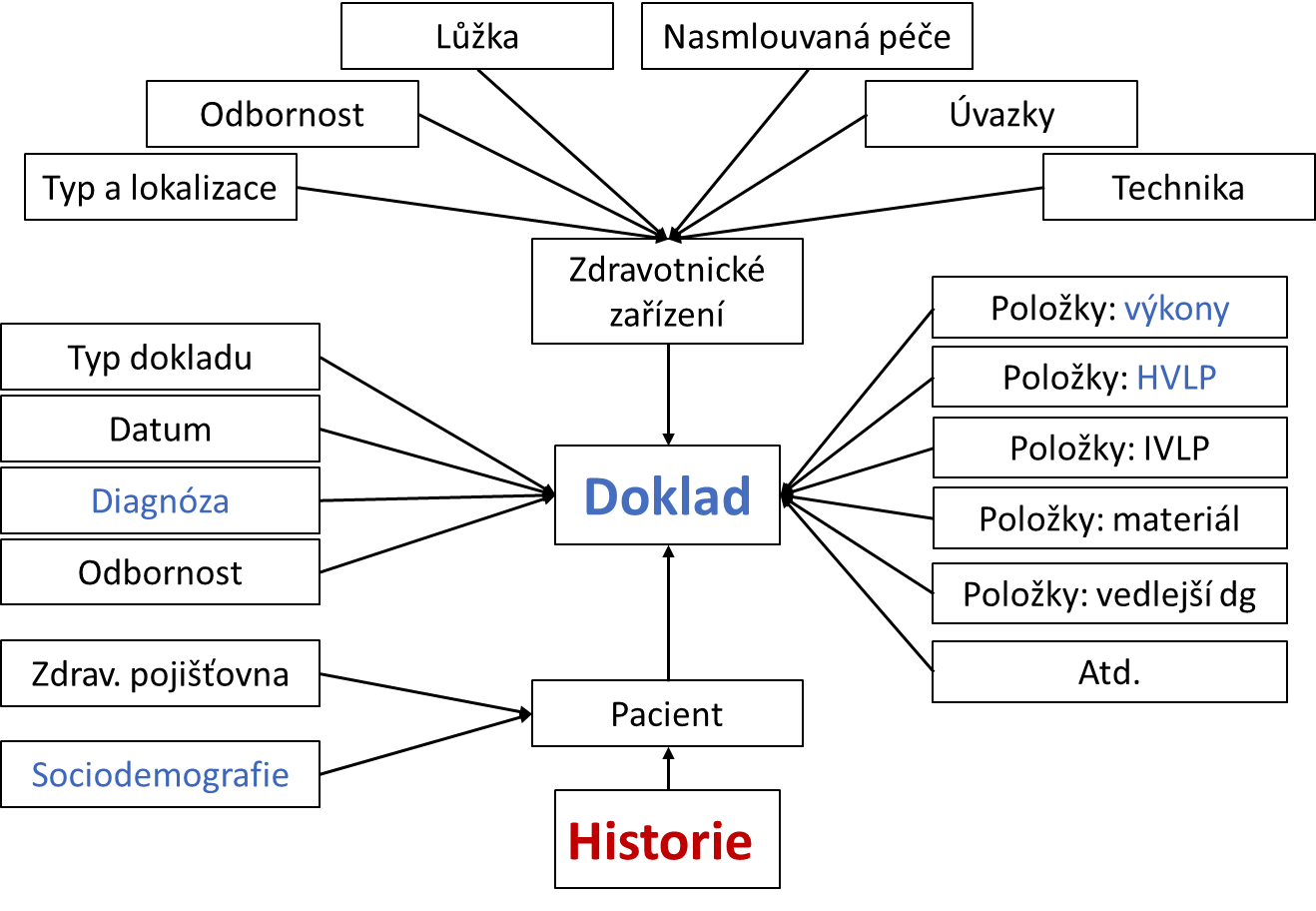 Propojení NRHZS a IS-IN je možné prostřednictvím psudonymního hash odvoditelného z RČ, výsledné spojení propojuje obě databáze na úrovni záznamu pacienta bez možnosti přímé identifikace konkrétní osoby.
Limitací dat NRHZS je fakt, že nejde o specializovanou klinickou databázi, ale „pouze“ administrativní data, z tohoto důvodu je problematická jak identifikace přesného data diagnózy a případných reinfekcí, tak zjištění klinických údajů, jako např. výsledků biochemických vyšetření.
Big data a NRHZS
Co to je big data?

https://datascience.berkeley.edu/what-is-big-data/ - více než 40 definic 

Philip Ashlock
Chief Architect, Data.gov
Twitter: @philipashlock

While the use of the term is quite nebulous and is often co-opted for other purposes, I’ve understood “big data” to be about analysis for data that’s really messy or where you don’t know the right questions or queries to make — analysis that can help you find patterns, anomalies, or new structures amidst otherwise chaotic or complex data points. Usually this revolves around datasets with a byte size that seems fairly large relative to our frame of reference using files on a desktop PC (e.g., larger than a terabyte) and many of the tools around big data are to help deal with a large volume of data, but to me the most important concepts of big data don’t actually have much to do with it being “big” in this sense (especially since that’s such a relative term these days). In fact, they can often be applied to smaller datasets as well. Natural language processing and lucene based search engines are good examples of big data techniques and tools that are often used with relatively small amounts of data.
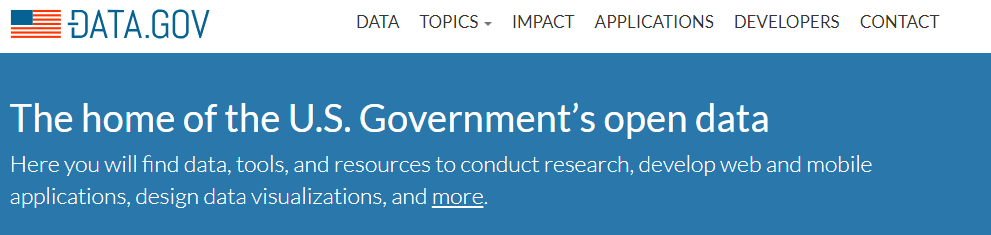 Národní registr hrazených zdravotních služeb (NRHZS) odpovídá svojí komplexitou a typem dat této definici big data.
Chronická virová hepatitida C v datech NZIS
CELKOVÝ EPIDEMIOLOGICKÝ PŘEHLED
Incidence a prevalence pacientů s chronickou hepatitidou C
Absolutní počet pacientů
Počet pacientů na 100 000 obyvatel
Počet pacientů
Počet pacientů na 100 000 obyvatel
Rok
Rok
Počet pacientů v čase mírně narůstá (s občasnými fluktuacemi) jak z pohledu incidence, tak prevalence. V posledním sledovaném roce 2018 je prevalence léčených pacientů 2 494 (23,4 na 100 000 obyvatel).
Zdroj dat: NRHZS 2010-2018 a IS IN 2010-2018
Demografický profil incidentních pacientů v roce 2018
N = 928 pacientů v roce 2018 incidentních s chronickou hepatitidou C.
Z celkového počtu 928 pacientů, u kterých byla v roce 2018 v datech ISIN vykázána chronická hepatitida C je 34,7 % žen a 65,3 % mužů. Průměrný věk se směrodatnou odchylkou činí 36,9 (11,8) let u mužů a 37,3 (15,6) u žen; medián (5.,95.percentil) je 37 (22;57) let u mužů a 32 (22; 72) u žen.
Zdroj dat: IS IN 2010-2018
Demografický profil prevalentních pacientů v roce 2018
N = 2 494 pacientů v roce 2018
Z celkového počtu 2 494 pacientů je v roce 2018 26,9 % žen a 73,1 % mužů. Průměrný věk se směrodatnou odchylkou činí 39,3 (11,8) let u mužů a 44,2 (16,0) u žen; medián (5.,95.percentil) je 38 (24; 63) let u mužů a 41 (23; 73) u žen.
Zdroj dat: NRHZS 2010-2018
Demografický profil prevalentních pacientů v roce 2018 na 100 000 obyvatel dané věkové kategorie
N = 2 494 pacientů v roce 2018
Z celkového počtu 2 494 pacientů je v roce 2018 26,9 % žen a 73,1 % mužů. Průměrný věk se směrodatnou odchylkou činí 39,3 (11,8) let u mužů a 44,2 (16,0) u žen; medián (5.,95.percentil) je 38 (24; 63) let u mužů a 41 (23; 73) u žen.
Zdroj dat: NRHZS 2010-2018
Chronická virová hepatitida C v datech NZIS
REGIONÁLNÍ PŘEHLEDY
Prevalence léčených pacientů s chronickou hepatitidou C – vývoj po regionech
Hlavní město Praha
Jihočeský kraj
Středočeský kraj
Počet na 100 000 obyvatel
Karlovarský kraj
Ústecký kraj
Plzeňský kraj
Zdroj dat: NRHZS 2010-2018
Prevalence léčených pacientů s chronickou hepatitidou C – vývoj po regionech
Liberecký kraj
Pardubický kraj
Královéhradecký kraj
Počet na 100 000 obyvatel
Jihomoravský kraj
Olomoucký kraj
Kraj Vysočina
Zdroj dat: NRHZS 2010-2018
Prevalence léčených pacientů s chronickou hepatitidou C – vývoj po regionech
Zlínský kraj
Moravskoslezský kraj
Počet na 100 000 obyvatel
Zdroj dat: NRHZS 2010-2018
Počet nemocných (incidence) v roce 2018 ve vztahu k velikosti populace
N = 928 pacientů v roce 2018 s chronickou hepatitidou C (bydliště neuvedeno u 0,0% pacientů).
Počet pacientů v roce 2018 na 100 000 obyvatel daného kraje
≥ 12,0
10-11,9
9,0-9,9
<9,0
11
22
5
23
9
3
9
8
5
4
4
5
12
6
Z pohledu krajů KHS se chronická hepatitida C ve vyšší míře vyskytuje v Karlovarském, Ústeckém 
a Jihočeském kraji (prevalence). Rozdíly mezi regiony ČR v prevalenci onemocnění (rozsah od 3,1 do 23,0 pacientů / 100 tis. obyvatel) jsou podstatné a statisticky významné.
Zdroj dat: IS IN 2010-2018
Počet nemocných (prevalence) v roce 2018 ve vztahu k velikosti populace
N = 2 494 pacientů v roce 2018 (bydliště neuvedeno u 1,6 % pacientů).
Počet pacientů v roce 2018 na 100 000 obyvatel daného kraje
> 25,0
15,1 –25,0
≤ 15,0
LBK
ULK
HKK
KVK
PHA
PAK
MSK
STC
OLK
PLK
VYS
ZLK
JMK
JHC
Z pohledu bydliště pacientů se chronická hepatitida C ve vyšší míře vyskytuje v Ústeckém, Karlovarském kraji a Hlavním městě Praha. Rozdíly mezi regiony ČR v prevalenci onemocnění (rozsah od 8 do 63 pacientů / 100 tis. obyvatel) jsou podstatné a statisticky významné.
Zdroj dat: NRHZS 2010-2018
Chronická virová hepatitida C v datech NZIS
LÉČBA A ZDRAVOTNICKÁ ZAŘÍZENÍ
Léčba pacientů s chronickou hepatitidou C – suma množství léčiv dle kódů
Zdroj dat: NRHZS 2010-2018
Léčba pacientů s chronickou hepatitidou C – počet léčených pacientů dle kódů
Součet pacientů přes jednotlivé kódy v daném roce je vyšší než prevalence léčených daného roku, jelikož jeden pacient mohl mít více léčiv.
Zdroj dat: NRHZS 2010-2018
Léčba pacientů s chronickou hepatitidou C – počet léčených pacientů dle ZZ
Uvedena jsou pouze zdravotnická zařízení (dle IČO), která léčila alespoň 20 pacientů v roce 2018 a/nebo alespoň 200 pacientů v období 2010–2018.
*Součet pacientů za jednotlivá ZZ v daném roce je vyšší než prevalence léčených v daném roce, jelikož pacient mohl být v průběhu roku léčen ve více ZZ.
Zdroj dat: NRHZS 2010-2018
Léčba pacientů s chronickou hepatitidou C – počet léčených pacientů dle ZZ
Uvedena jsou pouze zdravotnická zařízení (dle IČO), která léčila alespoň 20 pacientů v roce 2018 a/nebo alespoň 200 pacientů v období 2010–2018.
*Součet pacientů za jednotlivá ZZ v daném roce je vyšší než prevalence léčených v daném roce, jelikož pacient mohl být v průběhu roku léčen ve více ZZ.
Zdroj dat: NRHZS 2010-2018
Opakované vykázání pacientů s chronickou hepatitidou C
Diagnostikovaní pacienti v daném roce byli rozděleni do tří kategorií dle toho, kdy se u nich chronická hepatitida C vyskytla poprvé. 
Jedná se o kategorie:
Pacienti, u kterých se nemoc vyskytla v daném roce poprvé
Pacienti, u kterých se nemoc vyskytla v daném roce i v roce předchozím
Pacienti, u kterých se nemoc vyskytla v daném roce a kdykoli v minulosti vyjma roku předchozího
Data jsou prezentována od roku 2014, aby bylo možné zachytit historii pacienta.
Počet léčených 
v daném roce
Zdroj dat: NRHZS 2010-2018
Počet nemocných (incidence) v roce 2018
s rozlišením výkonu trestu a výkonu vazby
N = 928 pacientů v roce 2018 s chronickou hepatitidou
Zdroj dat: IS IN 2010-2018
Pacienti s chronickou hepatitidou C  – ambulantní péče
*V grafech jsou uvedeny pouze odbornosti s četností alespoň 1 doklad na 100 osobo-roků ve sledování.
Pacienti s chronickou hepatitidou C (za období 2010–2018):
– počet unikátních pacientů: n = 10 368
– počet osobo-roků ve sledování (roky, kdy je pacient léčen s HCV): n = 15 618
– počet ambulantních dokladů: n = 766 220* (z toho 364 436 mimo komplement; 47,6 %)
Zdroj dat: NRHZS 2010-2018
Pacienti s chronickou hepatitidou C  – hospitalizace
Pacienti s chronickou hepatitidou C (za období 2010–2018):
– počet unikátních pacientů: n = 10 368
– počet osobo-roků ve sledování (roky, kdy je pacient léčen s HCV): n = 15 618
– počet hospitalizací: n = 6 138 (z toho 5 240 na lůžku akutní péče; 85,4 %)
Zdroj dat: NRHZS 2010-2018
Pacienti s chronickou hepatitidou C  – závislosti
Pacienti s chronickou hepatitidou C (za období 2010–2018):
– počet unikátních pacientů: n = 10 368
Poruchy duševní a poruchy chování způsobené užíváním alkoholu (vykázaná diagnóza F10 kdykoliv v období 2010–2018)
Poruchy duševní a poruchy chování způsobené užíváním omamných látek (vykázaná diagnóza F11–F19 kdykoliv v období 2010–2018)
U 18 % pacientů léčených s chronickou hepatitidou C je zároveň zaznamenáno nadužívání alkoholu a u 45 % pacientů užívání omamných látek (jiných než alkohol). Reálné počty mohou být vyšší.
Zdroj dat: NRHZS 2010-2018
Pacienti s chronickou hepatitidou C  – zdravotnická záchranná služba
Počet pacientů s chronickou hepatitidou C, kteří byli v roce, kdy probíhala léčba, alespoň jedenkrát ošetřeni/převezeni ZZS:
Zdroj dat: NRHZS 2010-2018
Pacienti s chronickou hepatitidou C  – zdravotnická záchranná služba
Celkový počet kontaktů se ZZS u pacientů s chronickou hepatitidou C (za období 2010–2018): n = 2 809 (100 %) 
– příčina ošetření/převezení ZZS:
Pacienti léčeni s chronickou hepatitidou C  (HCV) jsou výrazně častěji v péči ZZS pro duševní poruchy a poruchy chování, naopak méně časté je u nich ošetření pro nemoci oběhové soustavy (ve srovnání s příčinami, které se vyskytují u běžné populace).
Zdroj dat: NRHZS 2010-2018